Bootstrability program
Solving (planar) N=4 SYM using 
integrability + crossing symmetry
Ongoing work with Michelangelo, Andrea, Julius and Nika
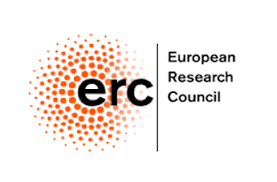 EXACTC
Tools to go beyond spectrum - basics
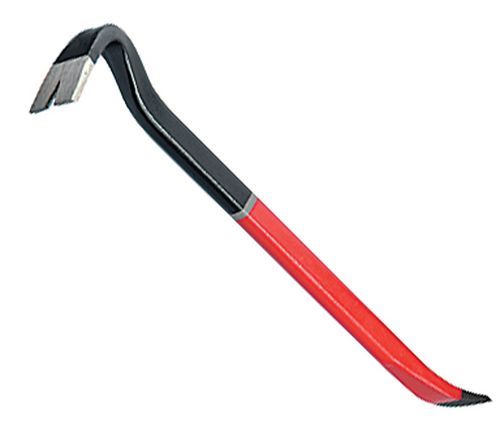 Integrability: SoV, Hexagons
Bootstrability = Integrability + Bootstrap
Is the spectrum of N=4 and its deformations sufficient to obtain non-spectral observables? in combination with conformal symmetry
Bootstrability
Conformal bootstrap + integrability for N=4 Spectrum
`16 M. Picco, S. Ribault, and R. Santachiara
`20 Y. He, J. L. Jacobsen, and H. Saleur
A.Cavaglià, NG, J.Julius, M.Preti, N.Sokolova `21-`23
Concrete set-up
N. Drukker `12
D. Correa, J. Maldacena, and A. Sever `12
N. NG and F. Levkovich-Maslyuk `15
Know the spectrum of the defect CFT
All correlators are O(N^0)
No “double traces” problem
Price to pay: less symmetry, same number of operators
P. Liendo, C. Meneghelli, and V. Mitev `18
P. Ferrero and C. Meneghelli `21
P. Liendo and C. Meneghelli `16
L. Bianchi, G. Bliard, V. Forini, L. Griguolo, and D. Seminara `20
16 preserved supercharges
    Bosonic subgroup
Superconformal defect where local operators reorganise in representations of the preserved superalgebra.
1/2 BPS Wilson line
[Maldacena, ’98]
Protected 1/2 BPS multiplets
Non-protected long operators
OPE e.g.
Simplest 4-point function
Crossing equation:
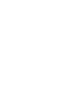 With cross ratio                           and
Constraints of superconformal symmetry
Studying the related topological sector
Known differential operator
Superconformal blocks
Operator Product Expansion
reproduced by integrability
[Cavaglià, NG, Julius, Preti ’22]
[Liendo Meneghelli Mitev ‘17]
and rewriting it in terms of the OPE expansion we obtain
Constraints of conformal symmetry
Existing results
[Liendo, Meneghelli, Mitev ’17]
Numerical bootstrap
Functional bootstrap at strong coupling
[Meneghelli Ferrero ’21]
Integrability for the spectrum
Integrability for the cusped Wilson line
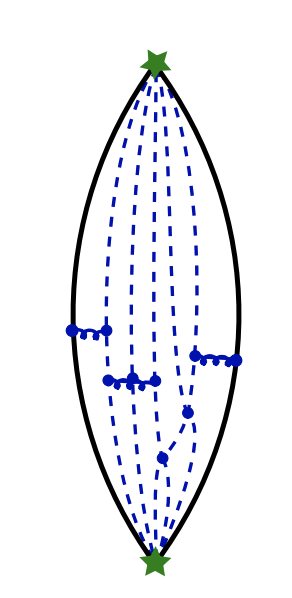 Non-perturbative
Weak coupling
For “orthogonal” insertions: [Correa Maldacena Sever ’12] [Drukker ’12]     (TBA)
For “orthogonal” insertions: [Correa, Maldacena, Sever ’12] [Drukker ’12]
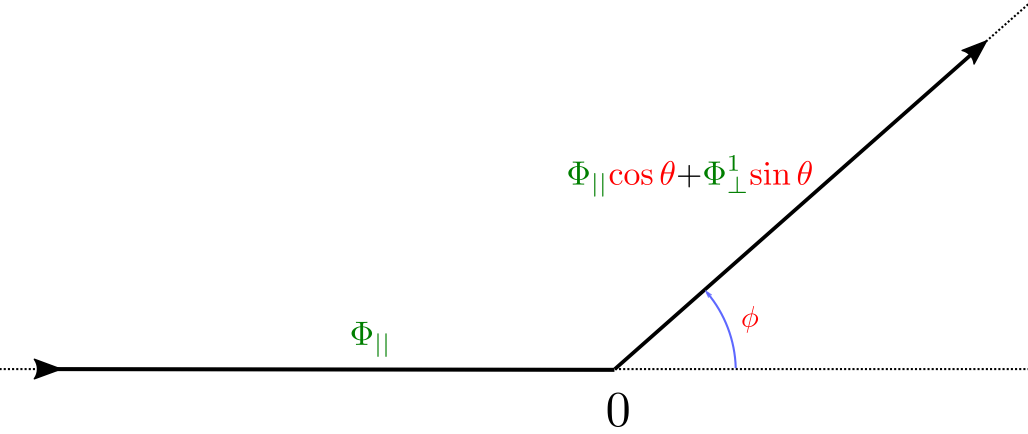 [NG,Levkovich-Maslyuk’15]                          (QSC)
[Bonini, Griguolo, Preti, Seminara ’15] (wrapping terms)
For “parallel” insertions: [Correa, Leoni, Luque ’18] (1-loop, one sector)
For “parallel” insertions: [Cavaglià, NG, Levkovich-Maslyuk ’15]        (ladder)
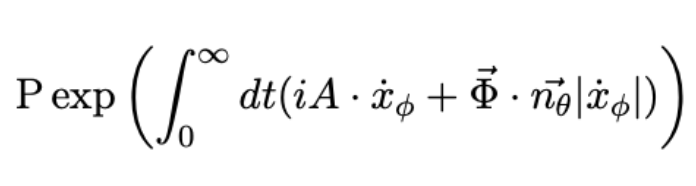 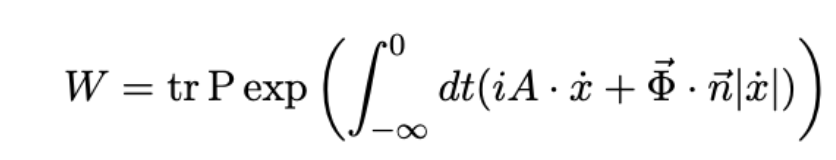 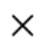 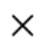 Crash course on QSC
QQ-relations 
(reduction of PSU(2,2|4) system)
Q-functions have cuts dictated by the ’t Hooft coupling
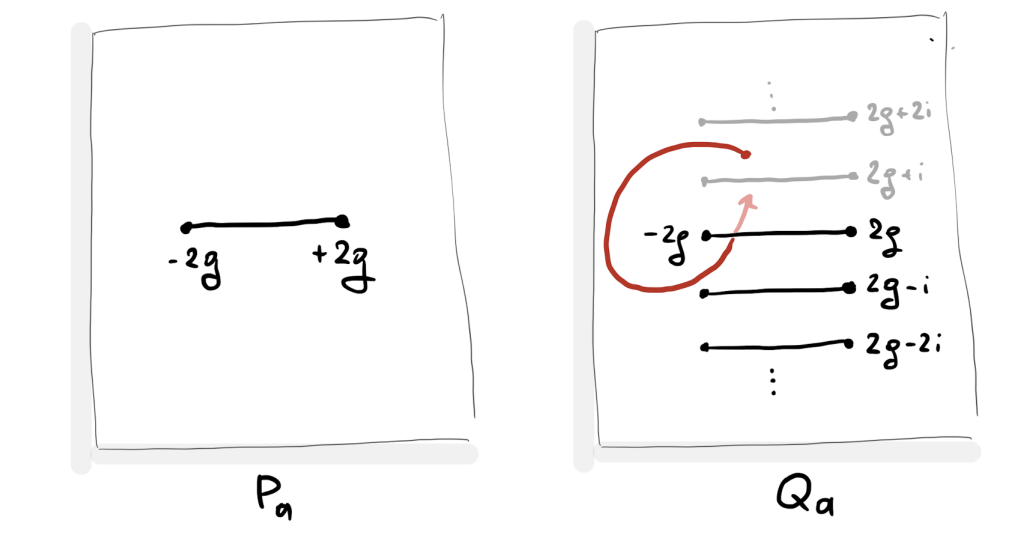 Functional relations (algebra)  +  Analytic properties for Q-functions
[NG, Kazakov, Leurent, Volin ’13]
Fix parameters numerically by imposing gluing across the cut (-2g, 2g)
QSC for the straight line
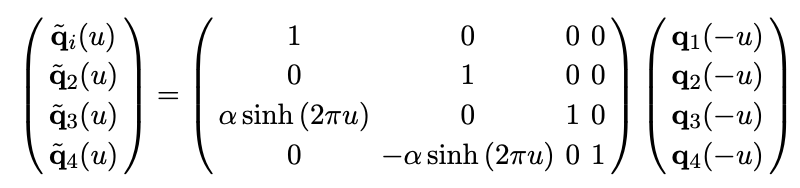 parameters
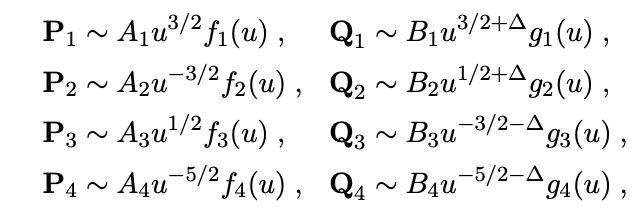 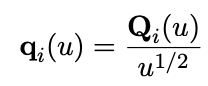 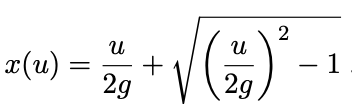 [Julius, PhD Thesis]
[Cavaglià, NG, Julius, Preti ’21]
Many solutions! = Many states!
Weak coupling solutions are needed to find good starting points
The spectrum
[Cavaglià, NG, Julius, Preti ’21]
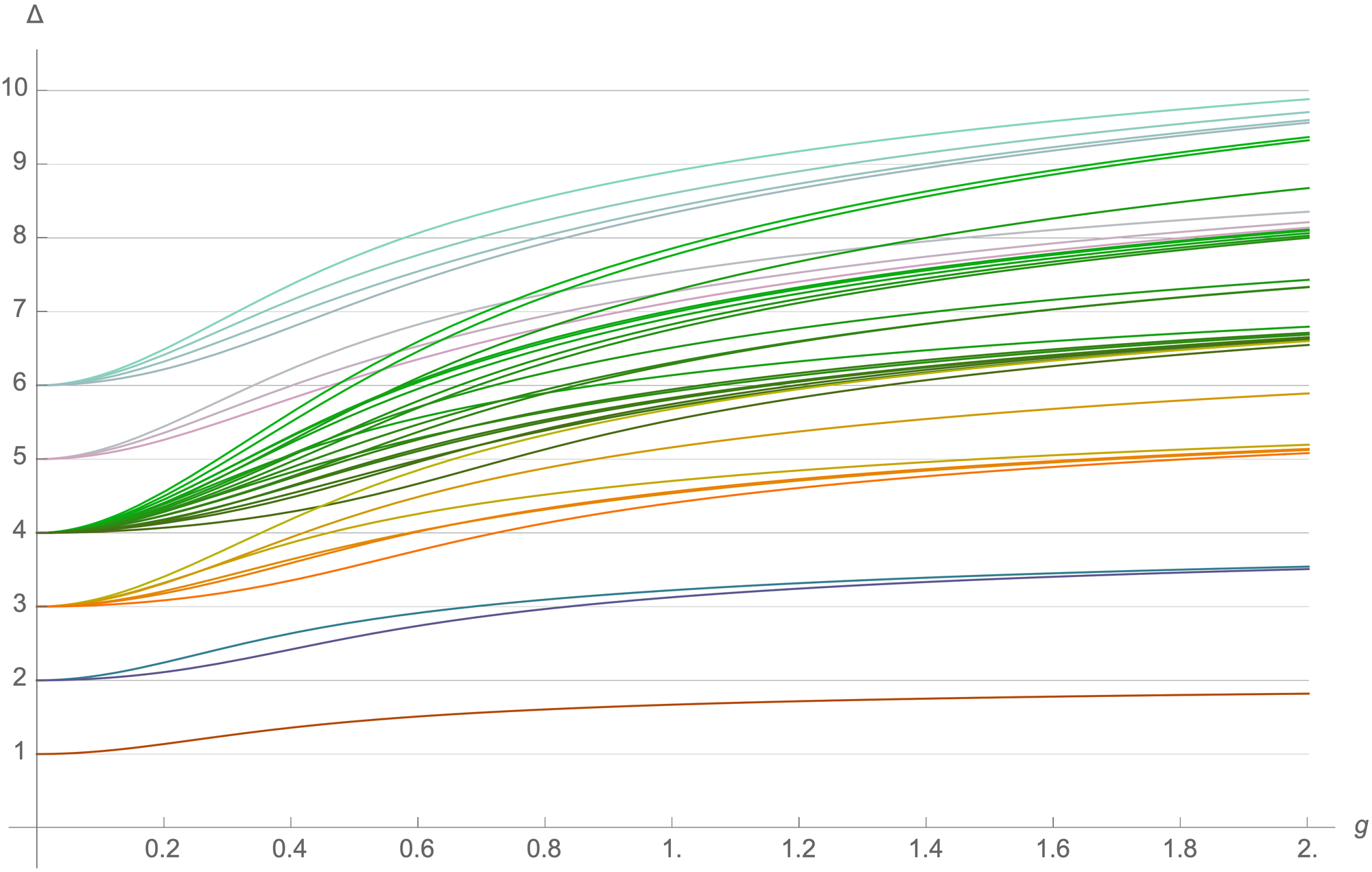 [Grabner,NG,Julius ’20]
complete
complete
[Julius, PhD Thesis]
Bootstrapping OPE coefficients
Bootstrability setup
This can be done efficiently with Semi Definite Programming.  
We use the powerful package SDPB
General numerical bootstrap setup:
[Simmons-Duffin ’15]
The bootstrap equation obtained before is
Now we have access to the spectrum!
Use inequalities to bound the allowed conformal data.
[El-Showk,Paulos,Poland,Rychkov,
Simmons-Duffin,Vichi ’12]
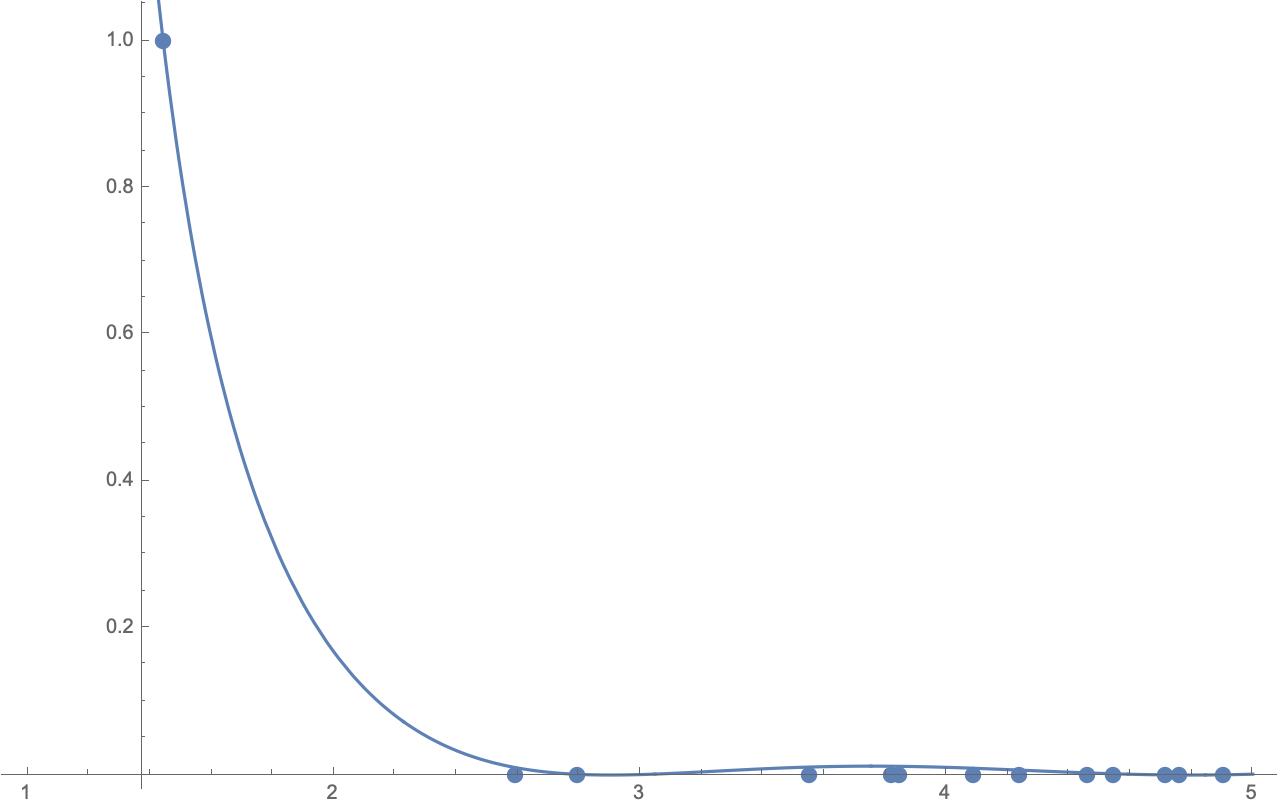 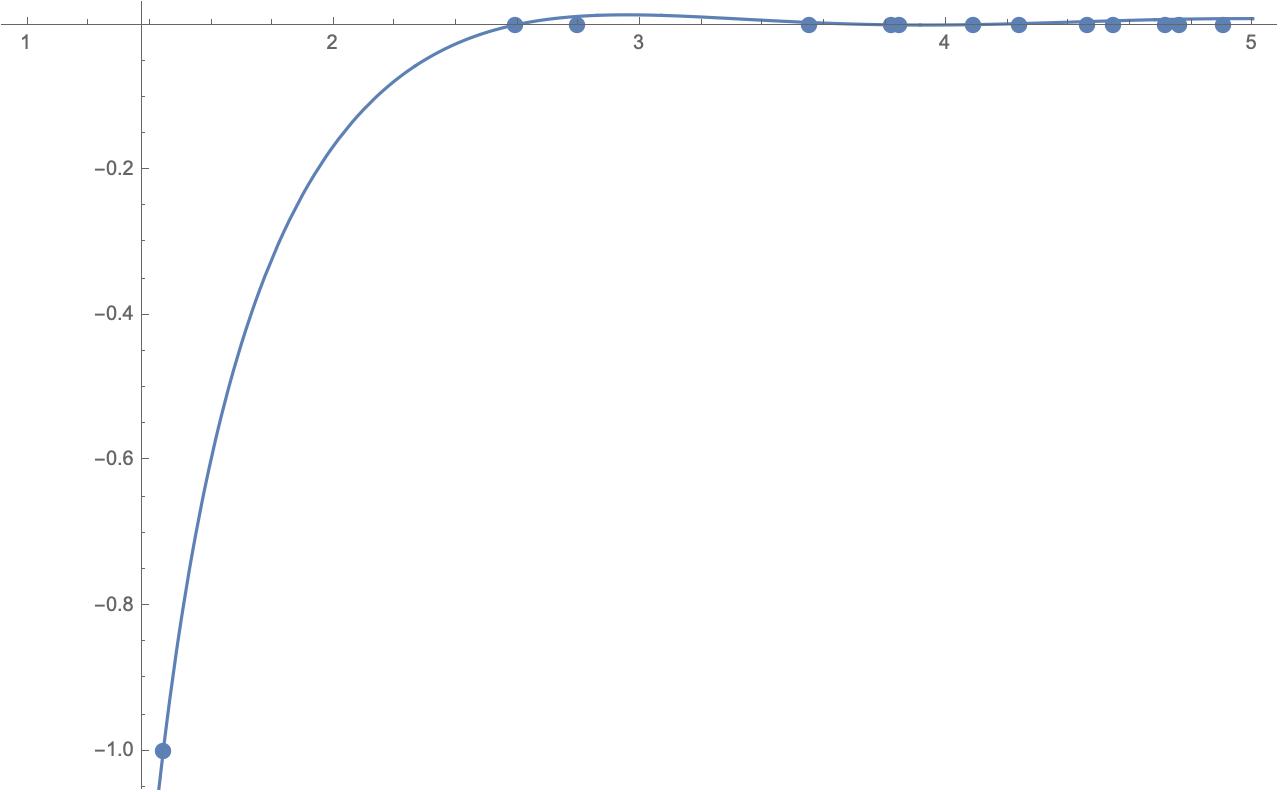 Strong coupling
[Ferrero Meneghelli ’21]
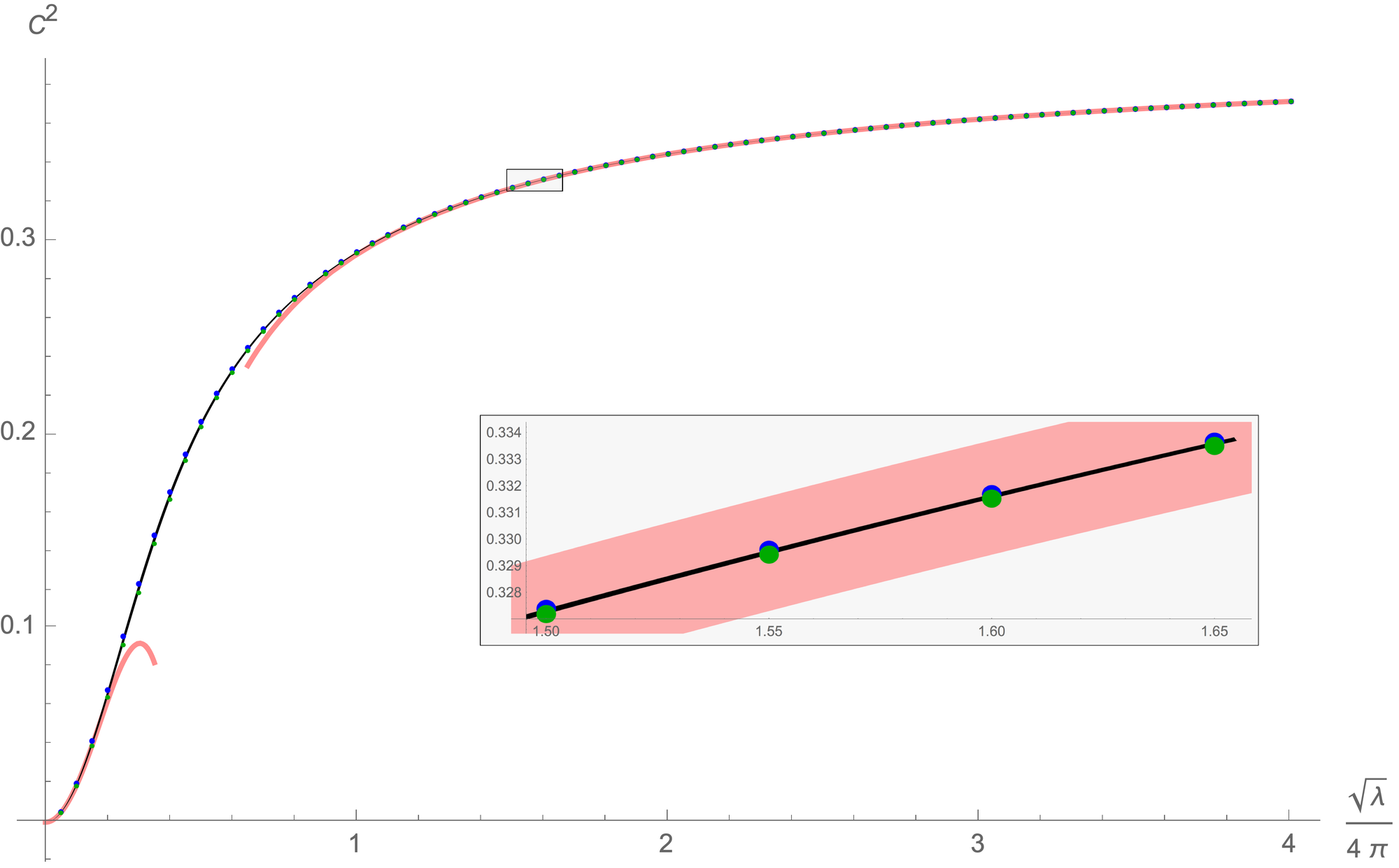 [Cavaglià, NG, Julius, Preti ’21]
Strong coupling
[Ferrero Meneghelli ’21]
Weak coupling
[Kiryu Komatsu’18] ; [Cavaglià, NG, Julius, Preti ’22]
First 3 OPE coefficients including the first 10 states
[Cavaglià, NG, Julius, Preti ’22]
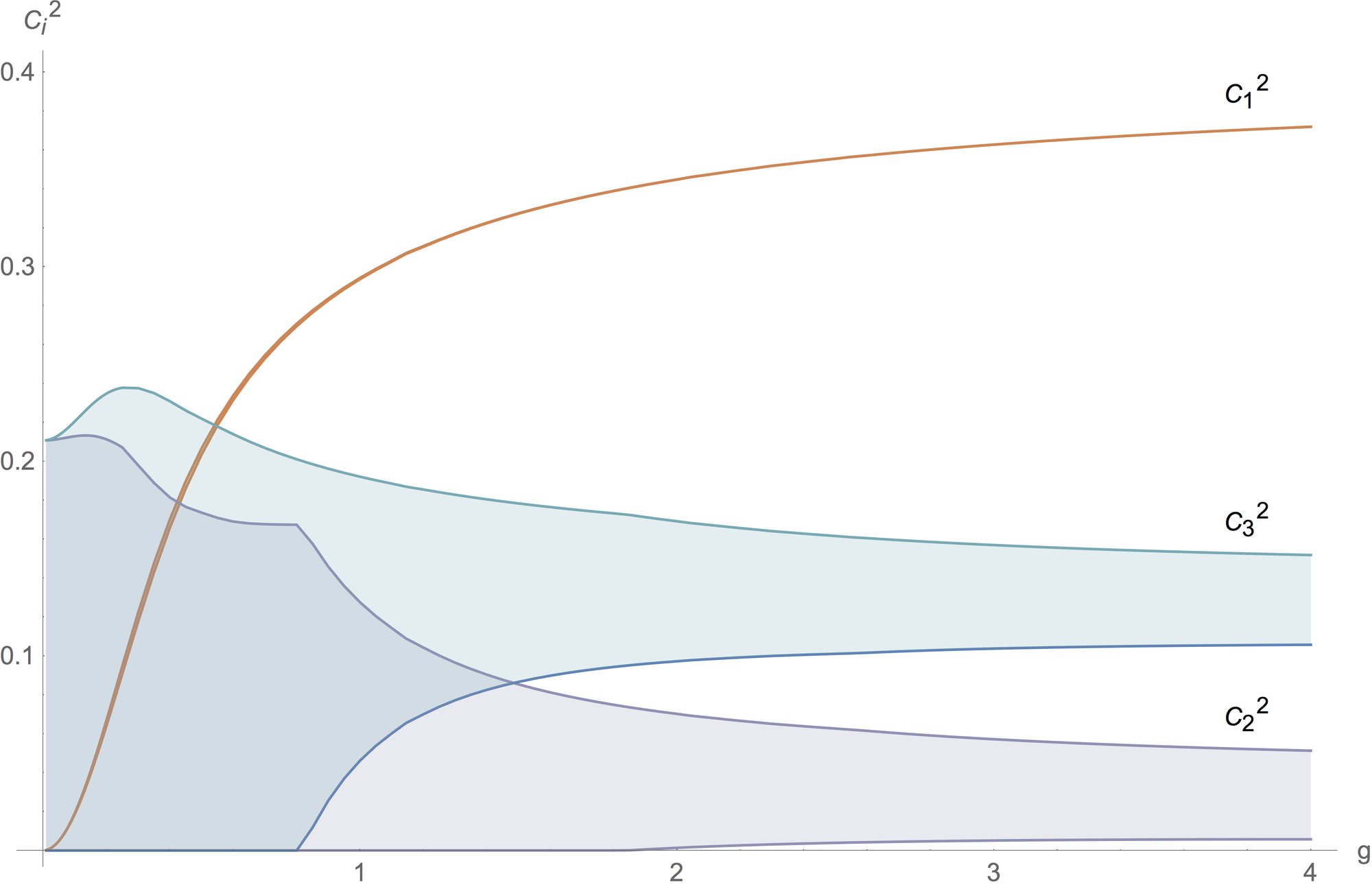 The error reduces from 16% to 75% depending on the coupling
Can we do better?
Integrated correlators
Line deformations
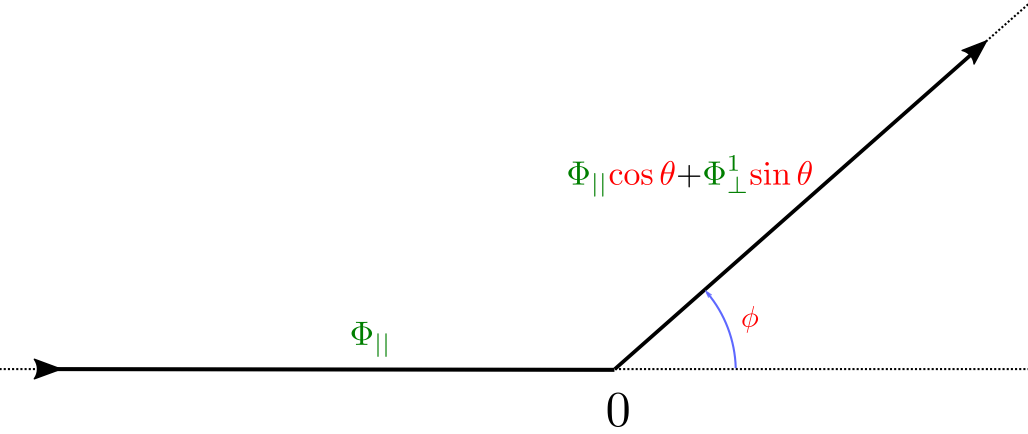 Bremsstrahlung 
function
[Correa, Henn, Maldacena, Sever ’12]
Can we exploit the line deformations to obtain constraints for our four-point function?
New integrated correlators
[Cavaglià, NG, Julius, Preti ’22]
We can follow the same logic but expanding the cusp anomaly to the next order
Curvature 
function
[NG,Levkovich-Maslyuk’15]
New integrated correlators
We tested both at weak and strong coupling. 
Recently a linear combination of them has been proven
A complete proof
Constraint 2
[Drukker, Kong, Sakkas ’22]
[Cavaglià, NG, Julius, Preti ’22]
Huge impact on the Bootstrability output
[Cavaglià, NG, Julius, `22]
Constraint 1
Where                                                                                                                                                and  the zero-coupling values are
Super tight bounds for structure constant
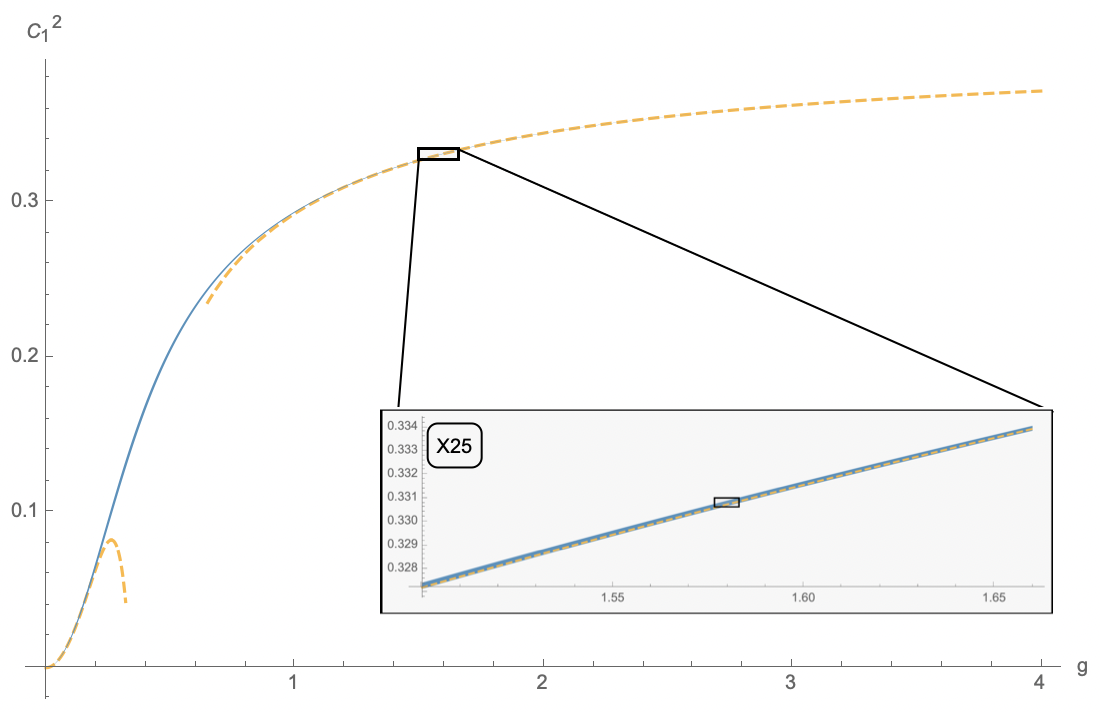 2 states from QSC
A.Cavaglià, NG, J.Julius, M.Preti, N.Sokolova `21
Super tight bounds for structure constant
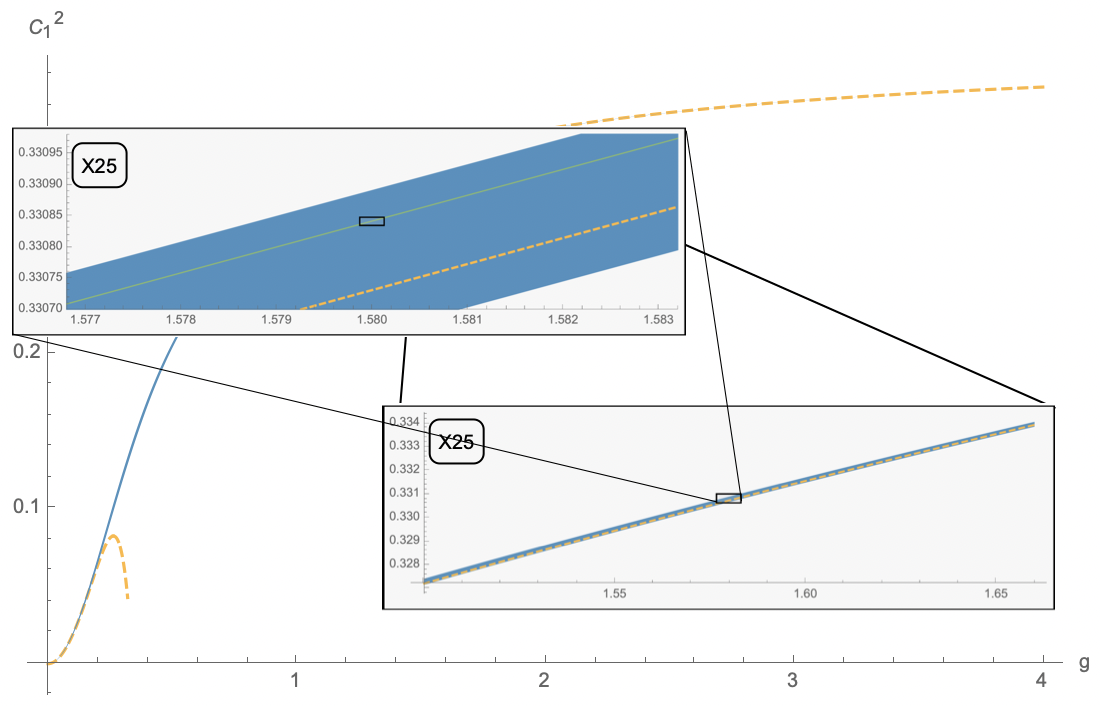 10 states,+curvature function
A.Cavaglià, NG, J.Julius, M.Preti, N.Sokolova `22
Super tight bounds for structure constant
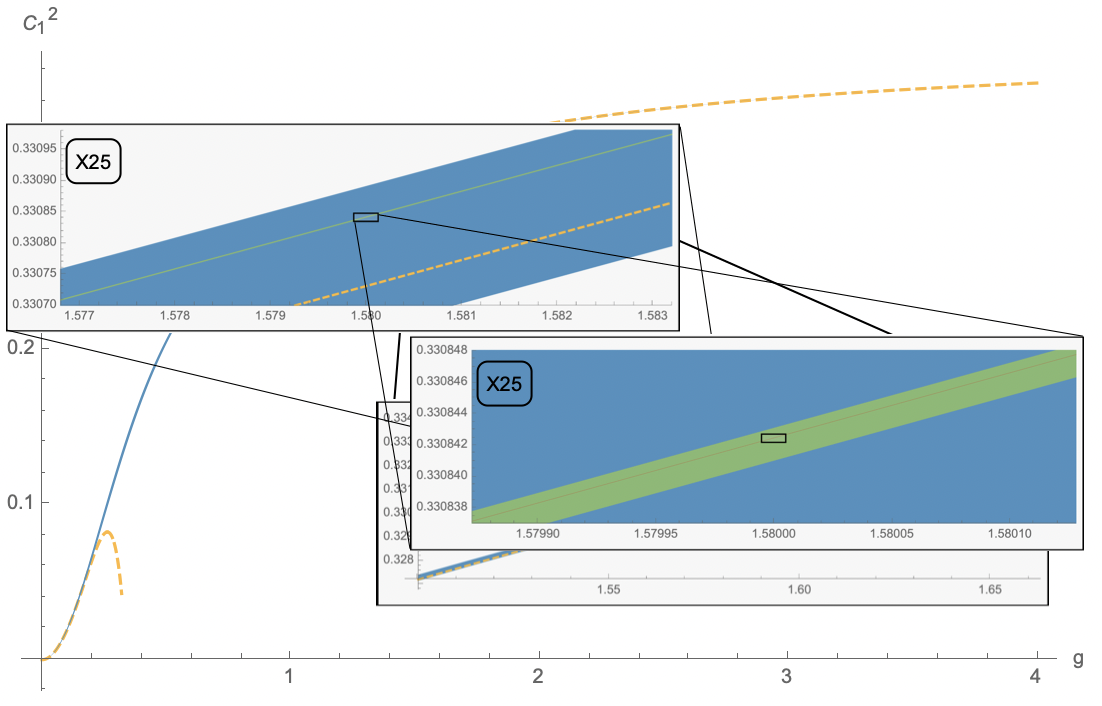 10 states,+curvature function
A.Cavaglià, NG, J.Julius, M.Preti, N.Sokolova `22
Super tight bounds for structure constant
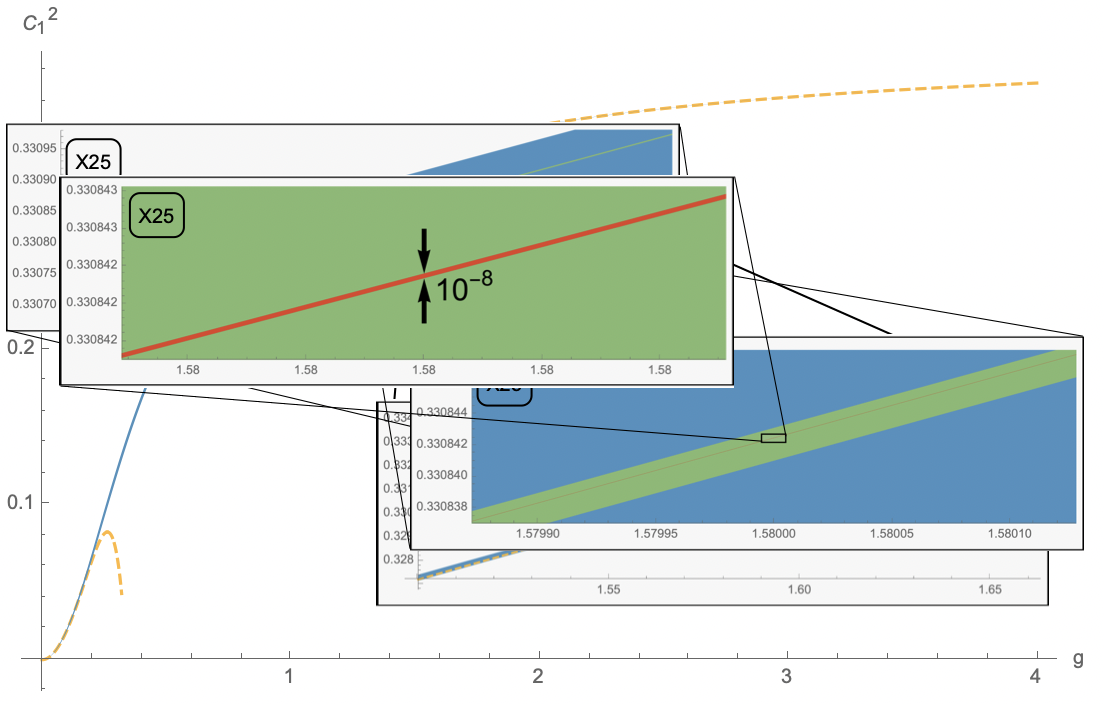 Approaching precision
of the anomalous magneticdipole momentum of electron!(only 2 digits away)
Only spectrum goes in, no extra localization data, this includes spectrum of deformed theory, which gives integrated correlators
[Cavaglià, NG, Julius, Preti ’22]
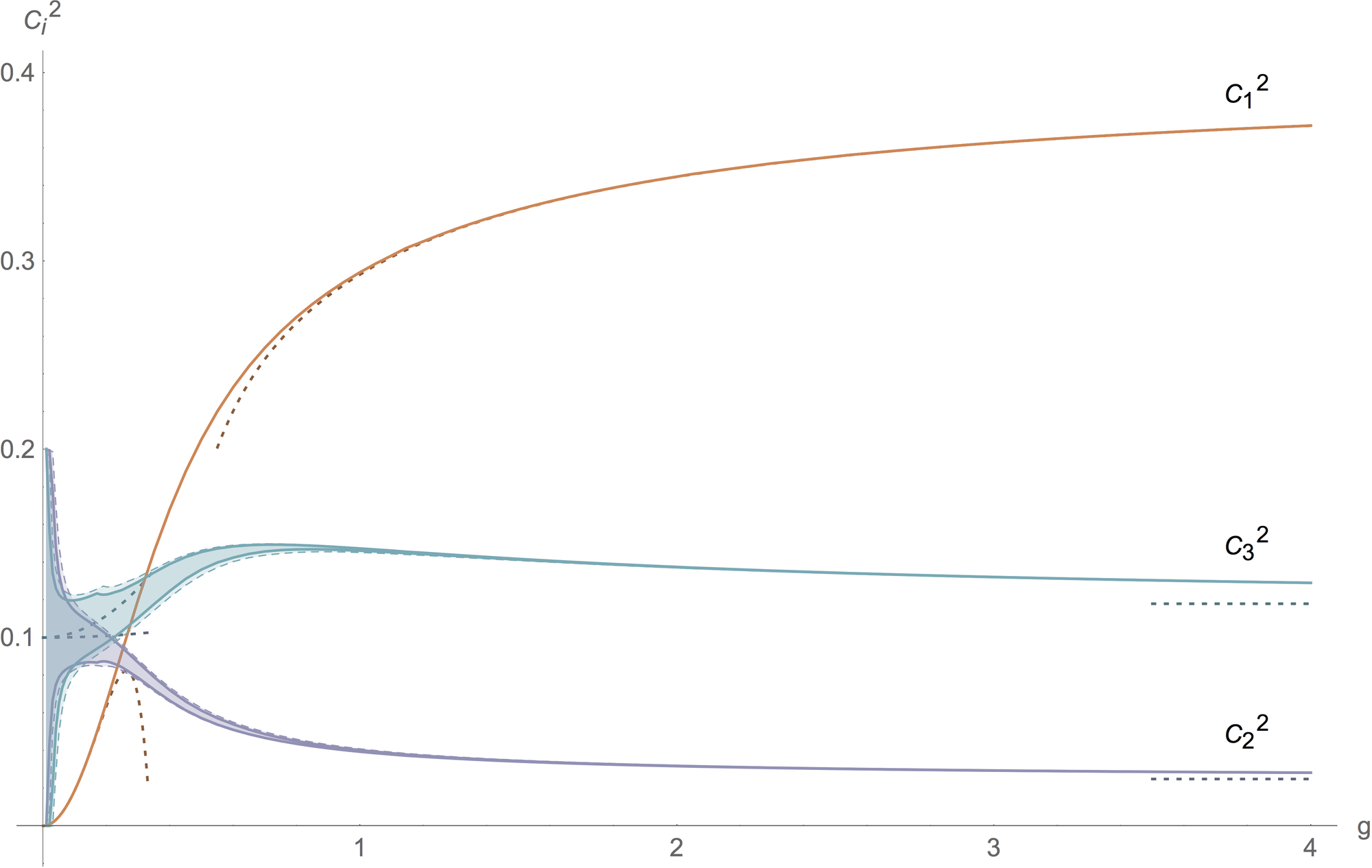 Analytic Bootstrability
Strategy at weak coupling
[Cavaglià, NG, Julius, Preti ’22]
[Kiryu Komatsu’18]
Our strategy to compute higher orders is to formulate an ansatz in terms of Harmonic Polylogarithms (HPL) and then fix the coefficients using

Crossing equation
Conformal data matching
Integral relations
Uniform transcendentally
OPE coefficients at weak coupling
As a bi-product we obtain several results for the structure constants of which the most interesting ones are the following
Classical dimension = 1
Classical dimension = 2
Classical dimension = 3
[Cavaglià, NG, Julius, Preti ’22]
Multi-correlators
4 types of correlators
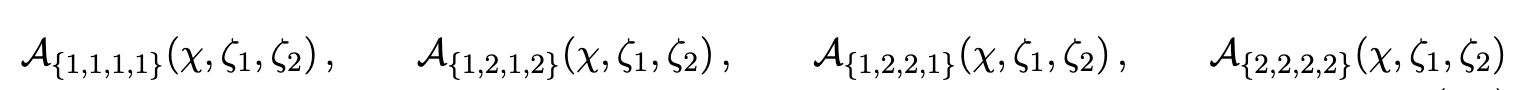 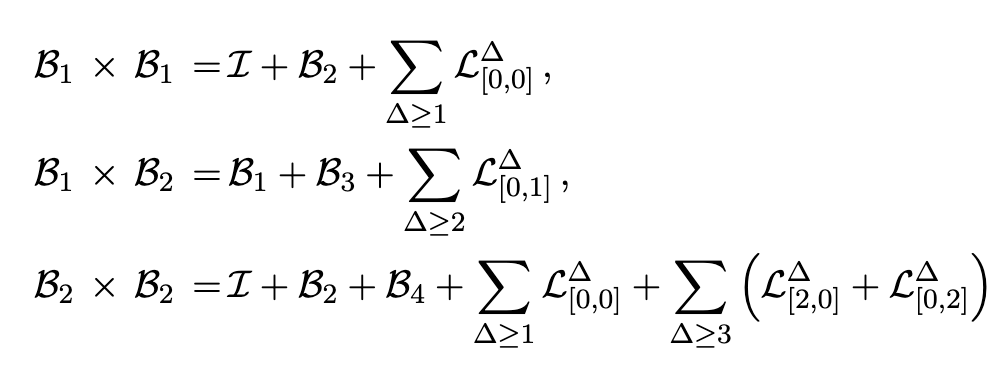 Extra spectra
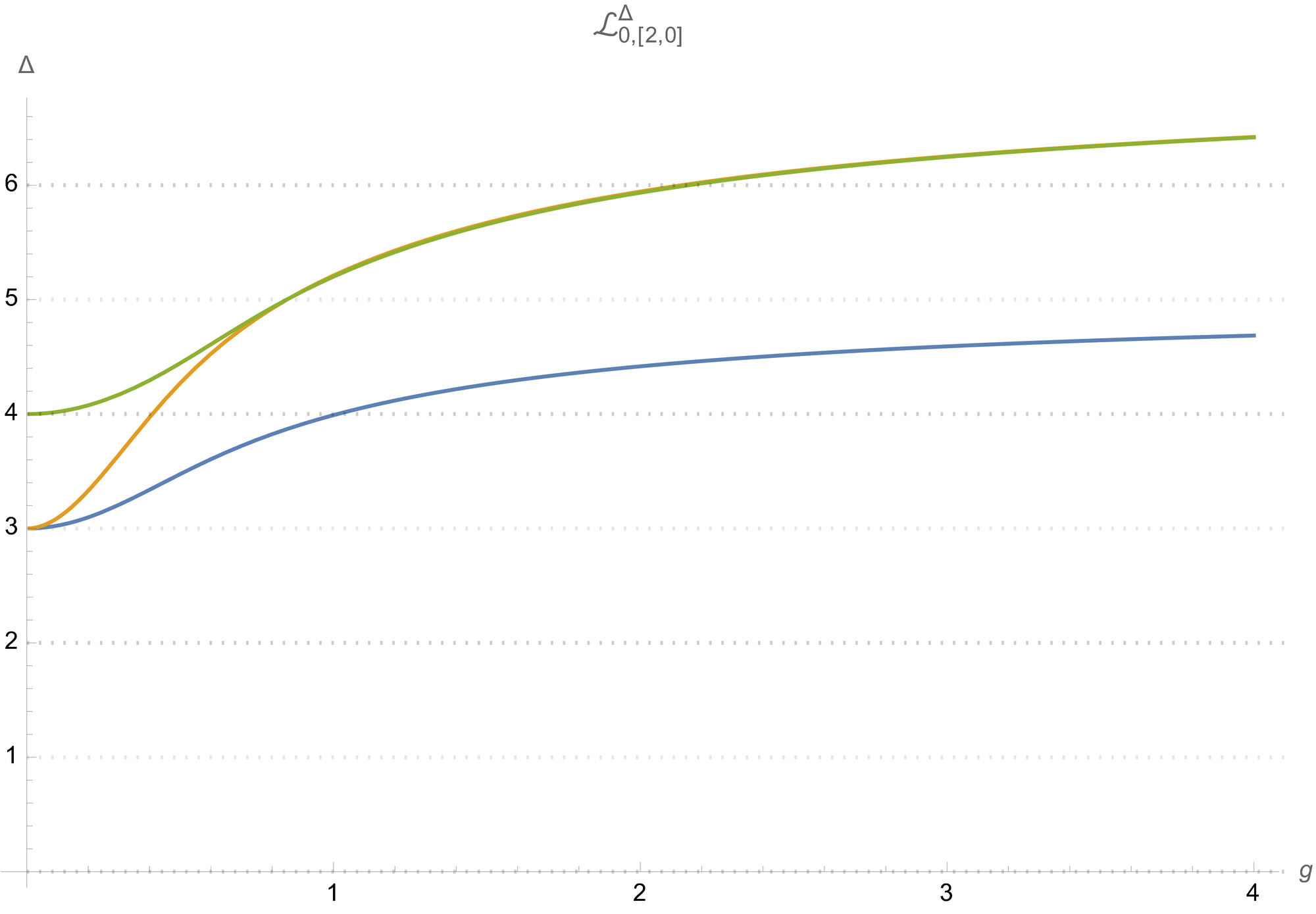 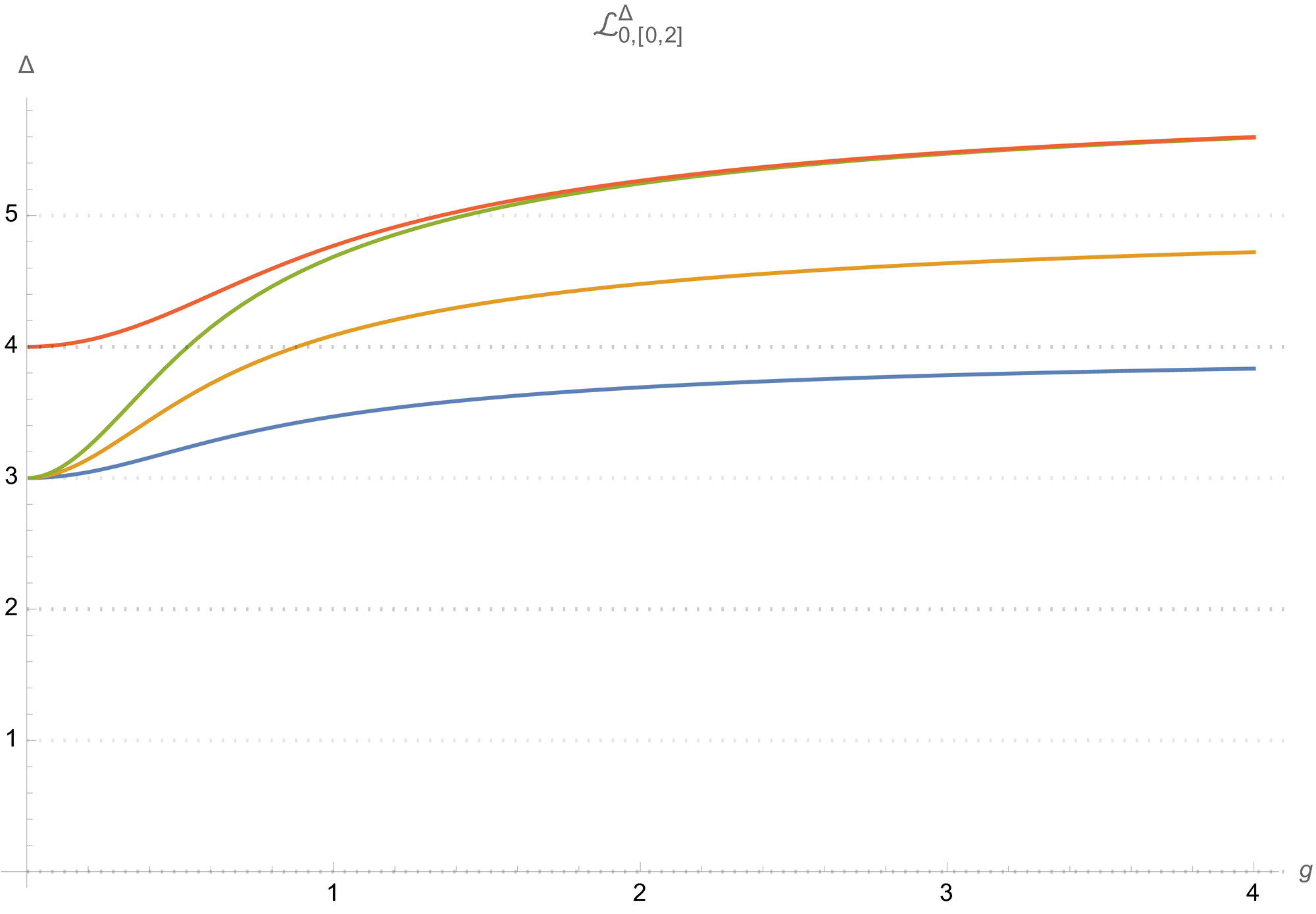 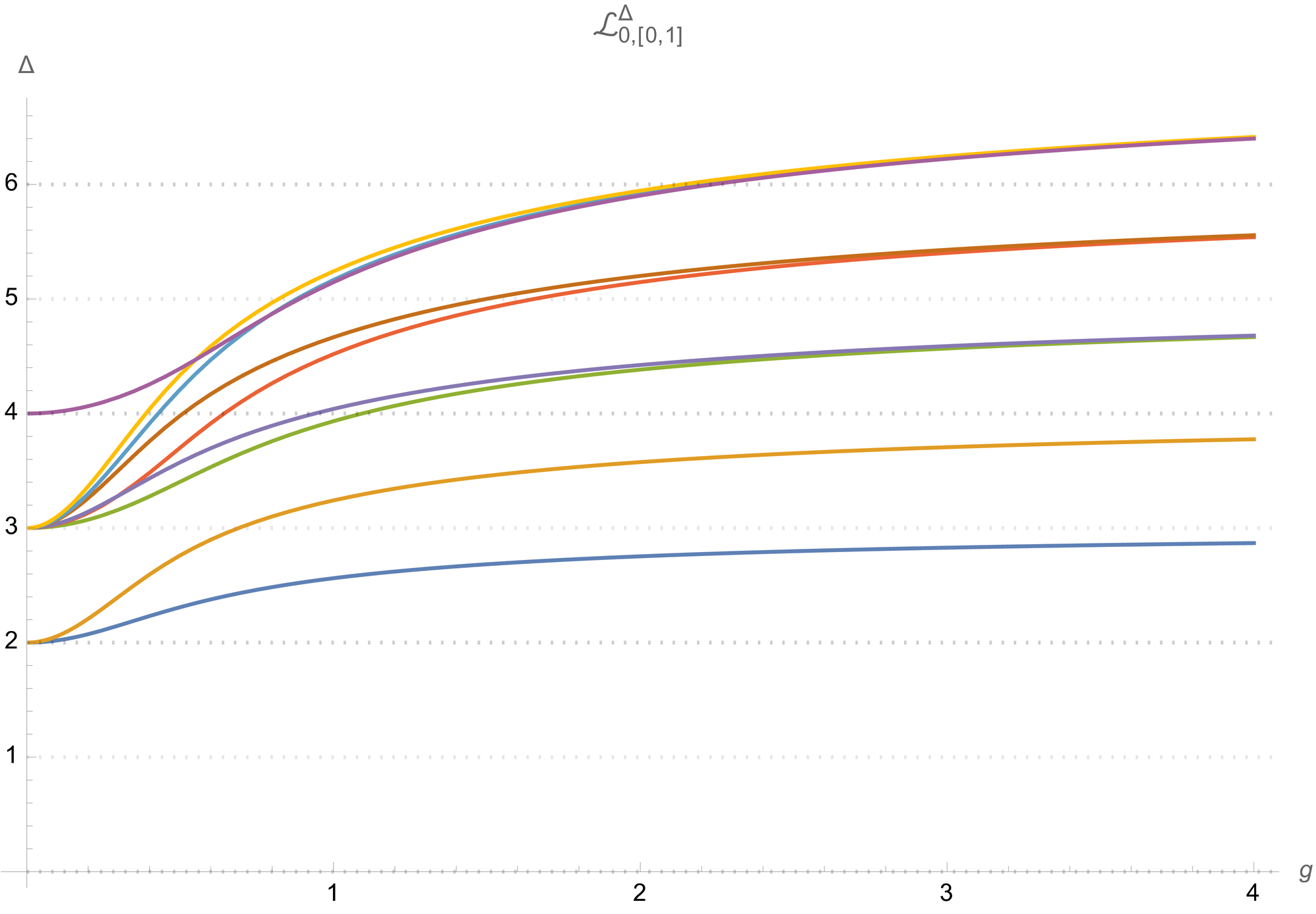 BPS constants
We fix BPS structure constants from localization/integrability
Crossing equation takes the form
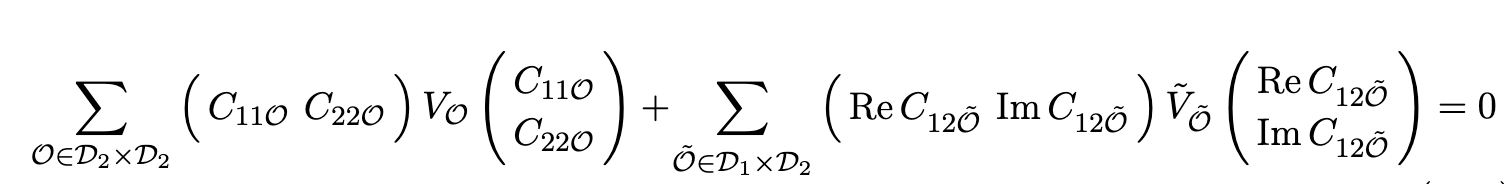 [Chester, Landry, Liu, Poland Simons-Duffin, Su, Vichi `20]
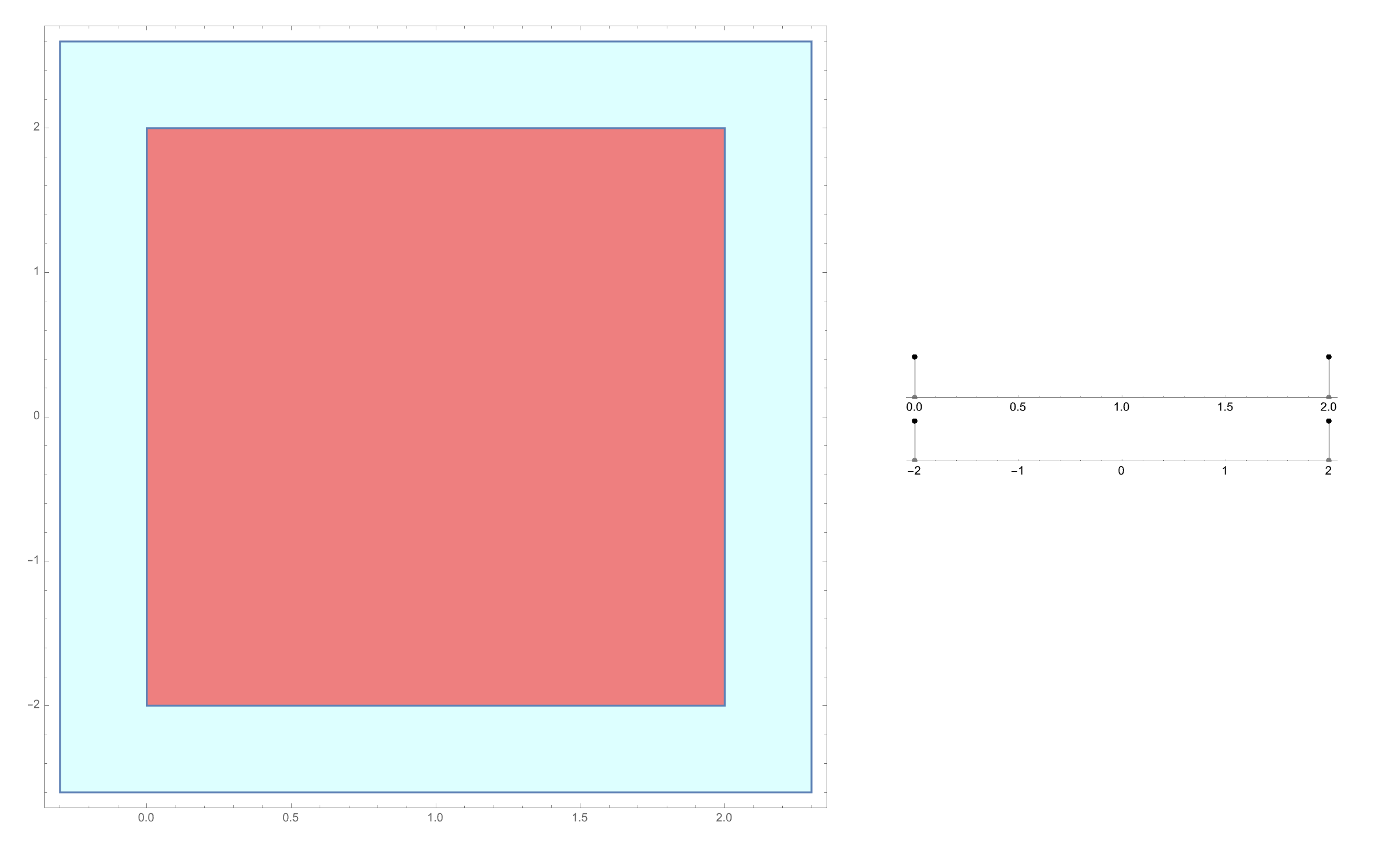 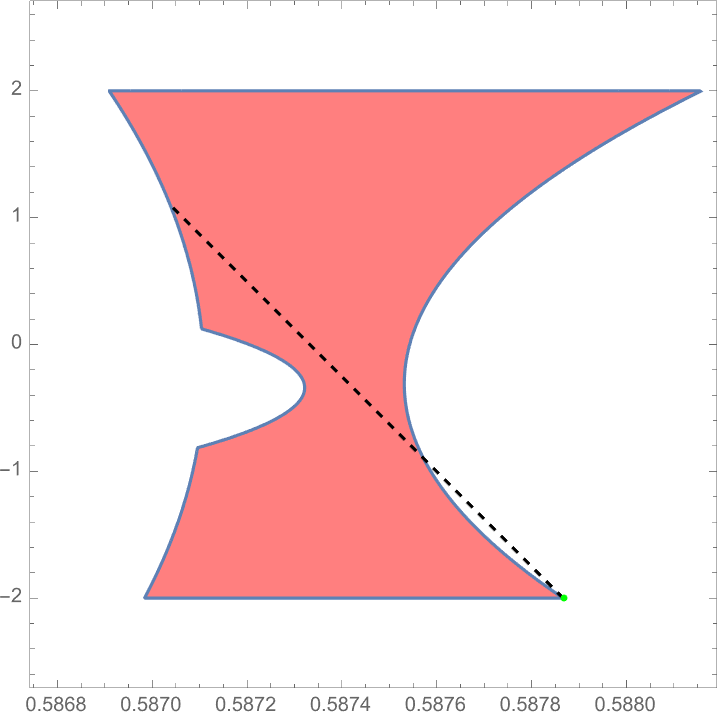 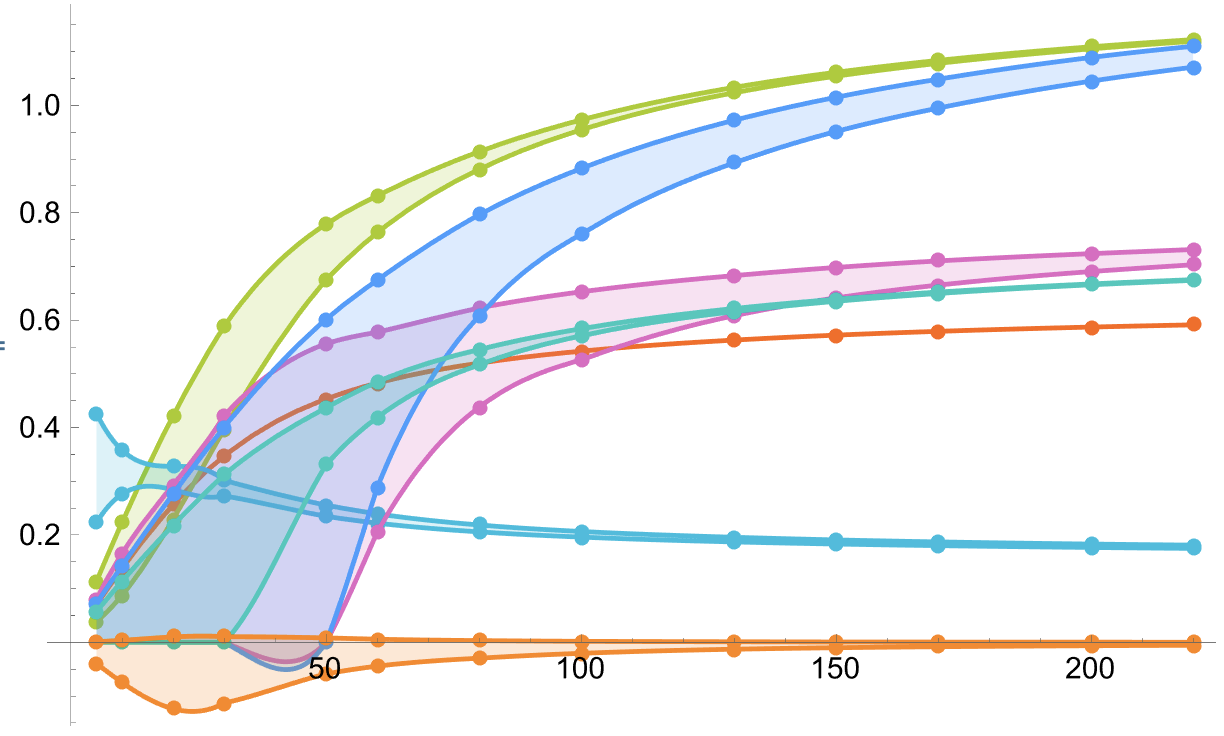 Local operators?
[NG, Julius, N.Sokolova ‘23]
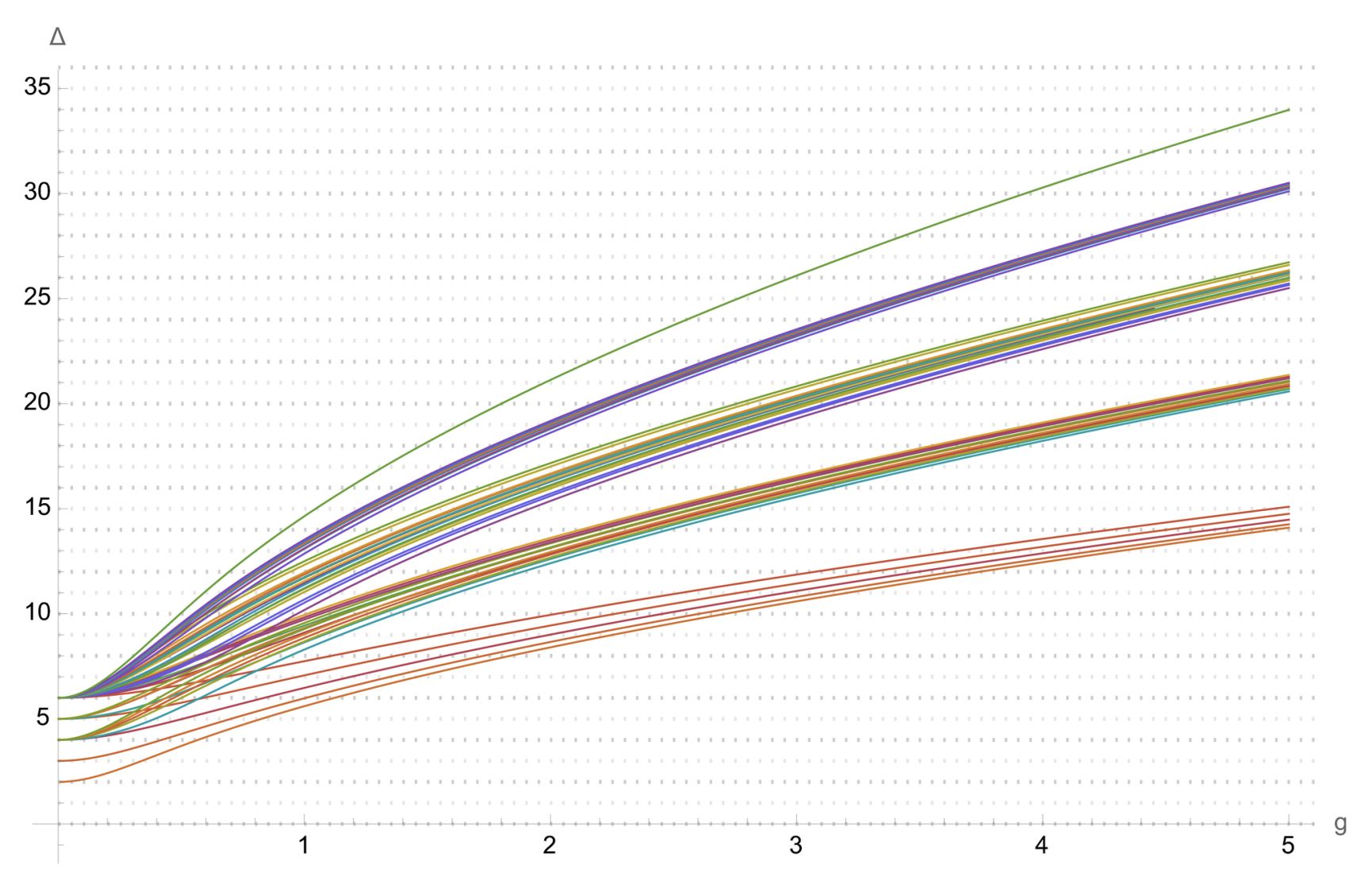 All 219 states with bare dimension <= 6
Improved performance at weak coupling, allowing to start numeric from perturbation theory (1 loop could be enough)
C++ code to generate more if needed (https://github.com/julius-julius/qsc)
Merges with analytic bootstrap at strong coupling giving new predictions for structure constants
[LF Alday, T Hansen, JA Silva ‘23]
[LF Alday, T Hansen ‘23]
What’s next?
Non-protected multi-correlators With ~10 states, there are a lot of correlators!
Local operators - we gain a lot more symmetry (4D CFT) with a similar (smaller?) number of states.
We can also add data from deformations of N=4 (QSC known)
Get rid of SUSY and Unitarity – with known spectrum those are not crucial – could help to simplify the standard numerical bootstrap
See [Niarchos, Papageorgakis, Richmond, Stapleton, Woolley ‘23]